New Methods in Computational Quantum Field Theory
David A. KosowerInstitut de Physique Théorique, CEA–Saclay

Higgs SymposiumUniversity of EdinburghJanuary 9–11, 2013
July 4 is the canonical date for fireworks

July 4, 2012 was the date for a different kind of fireworks,the announcement of the discovery of a New Heavy Boson at CERN

It remains to be confirmed that this boson is the long-awaited Higgs boson of the Standard Model

Will coming years produce new fireworks: dramatic discoveries of resonances or thresholds at the LHC?
Some Things Are Clear
Precision studies of the new boson (and of the top quark) will play a very important role in probing for physics beyond the Standard Model
Nature has been very kind to experimenters in fixing the mass of the new boson: 
there are lots of decay modes to measure
there are a number of production mechanisms to explore
it will be challenging but feasible to make these measurements
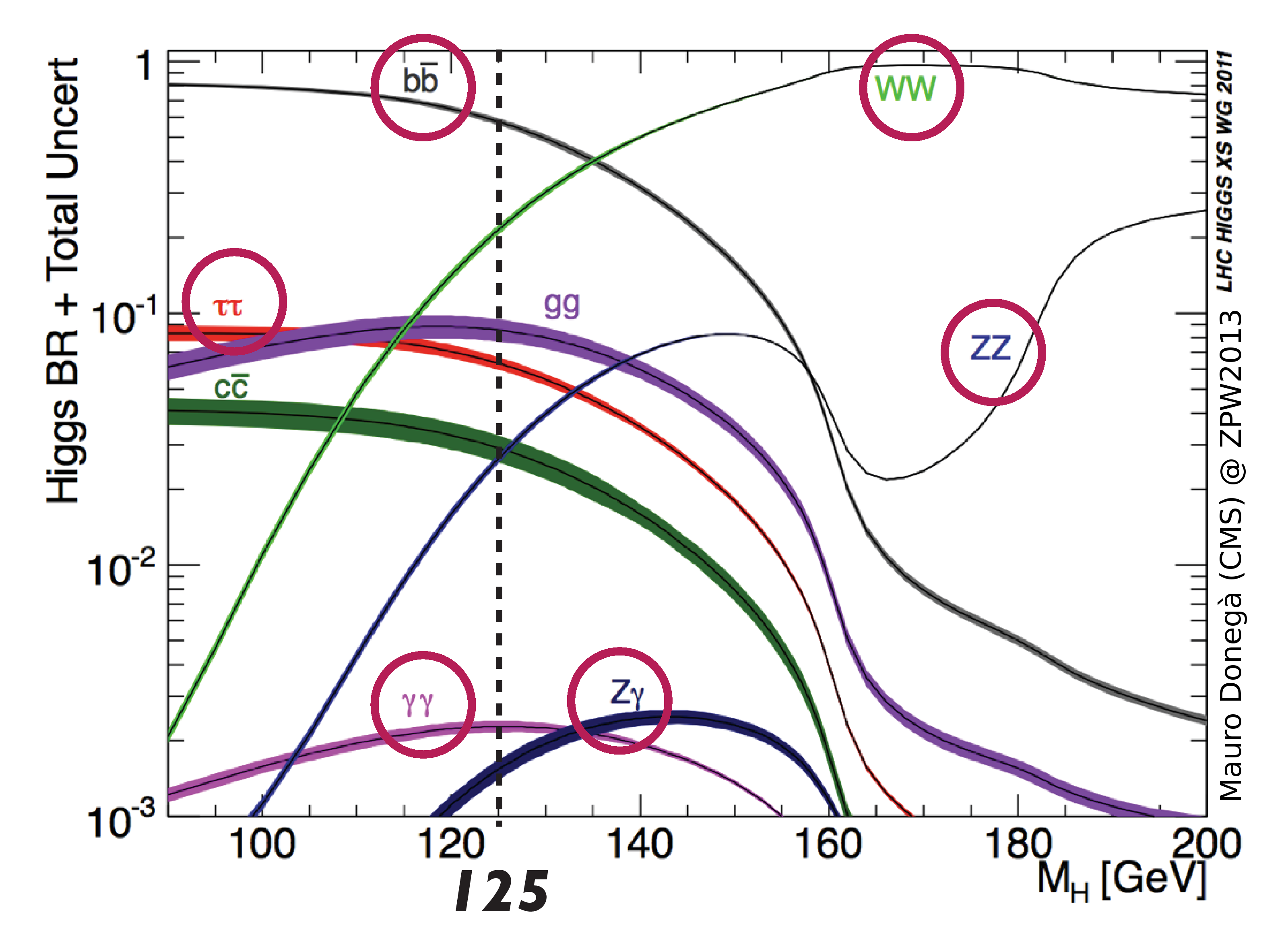 Looking Forward
How about measuring isolated             ? 

Hopeless: swamped by                &c 

Can try in associated production

But still need to fight the W + 2 jet background
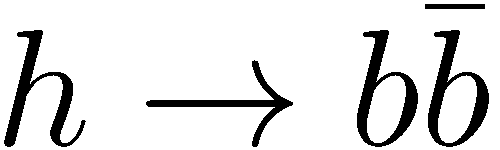 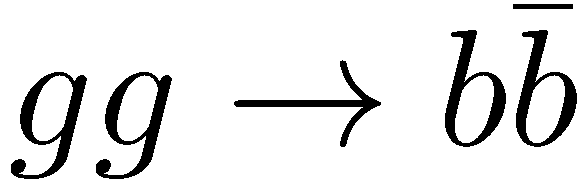 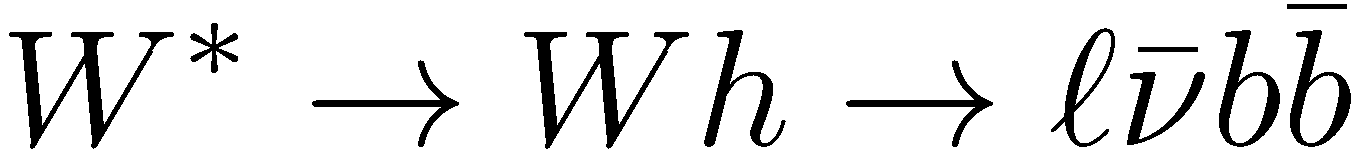 QCD Backgrounds
Challenge to computational theorists: compute them;compute them precisely

Strong coupling is not small: s(MZ)  0.12 and running is important
events have high multiplicity of hard clusters (jets)
each jet has a high multiplicity of hadrons
higher-order perturbative corrections are important

Basic leading-order approximation (“tree-level”) isn’t sufficient:
renormalization scale dependence is unphysical but strong
missing sensitivity to jet size & other parameters
Need Next-to-Leading Order
A CMS 10-Jet Event
Amplitudes
Basic building blocks for computing scattering cross sections

Using crossing


Can derive all other physical quantities in gauge theories (e.g. anomalous dimensions) from them

In gravity, they are the only physical observables
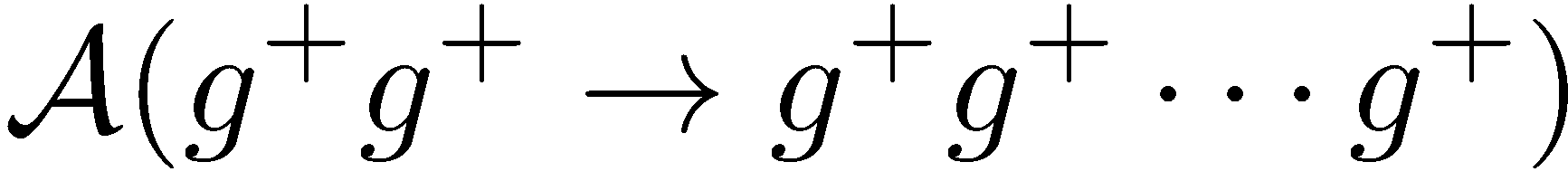 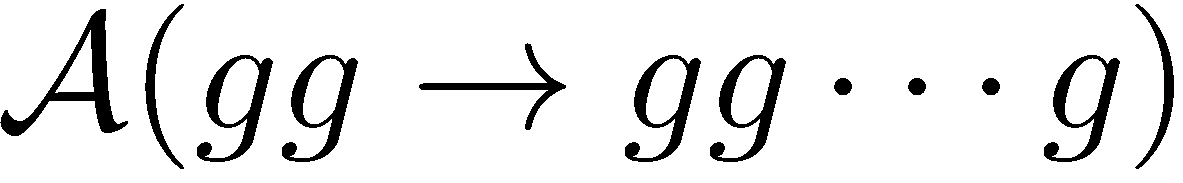 MHV
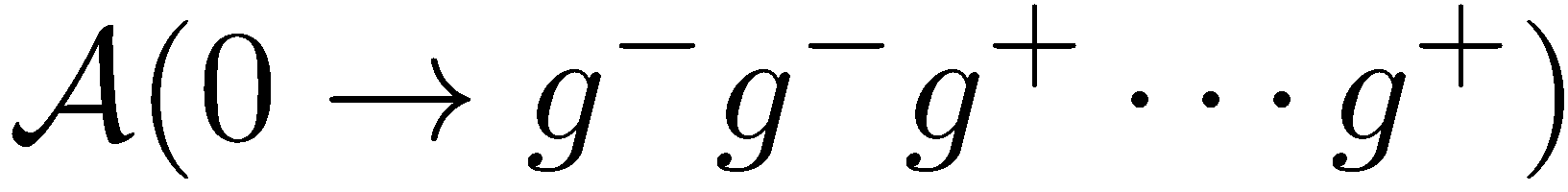 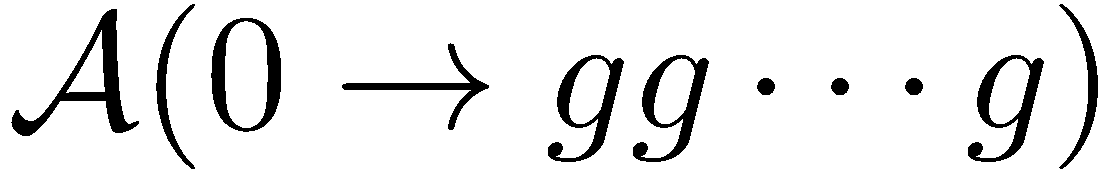 Calculating the Textbook Way
Feynman Diagrams

Over 60 years of successful application in all areas of particle physics and beyond

Heuristic language for scattering processes

Precise rules for computing them to all orders in perturbation theory

Classic successes: 
electron g-2 to 1 part in 1010
discovery of asymptotic freedom
Traditional Approach
Pick a process
Grab a graduate student
Lock him or her in a room
Provide a copy of the relevant Feynman rules, or at least of Peskin & Schroeder’s book
Supply caffeine, a modicum of nourishment, and occasional instructions
Provide a computer, a copy of Mathematica & a C++ compiler
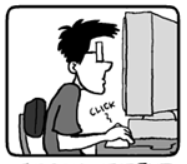 A Difficulty
Huge number of diagrams in calculations of interest — factorial growth
2 → 6 jets: 	34300 tree diagrams, ~ 2.5 ∙ 107 terms
			~2.9 ∙ 106 1-loop diagrams, ~ 1.9 ∙ 1010 terms
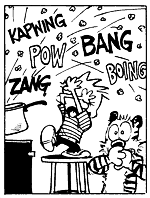 Results Are Simple!
Color Decomposition



Parke–Taylor formula for AMHV



Mangano, Parke, & Xu
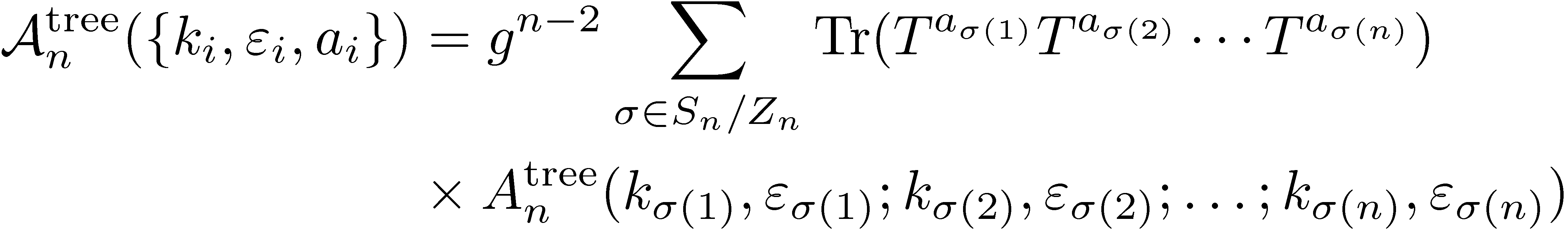 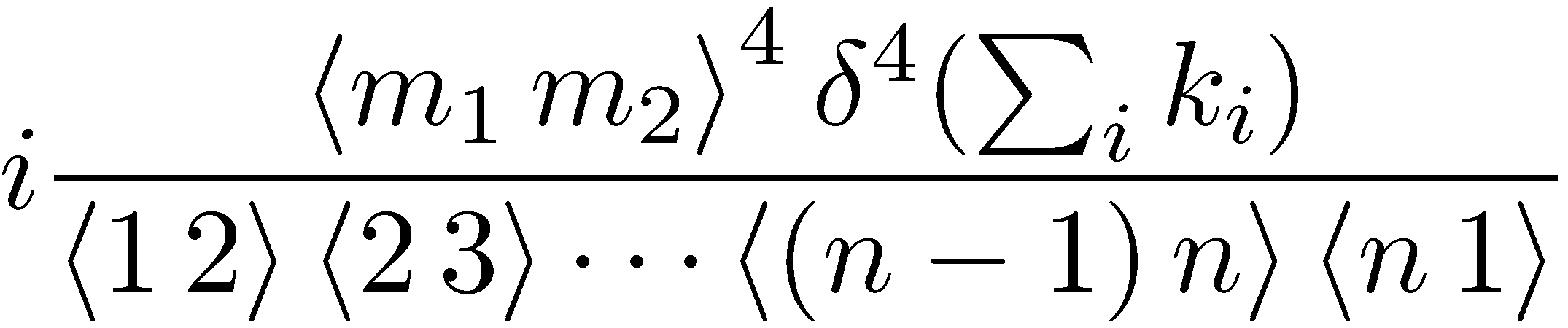 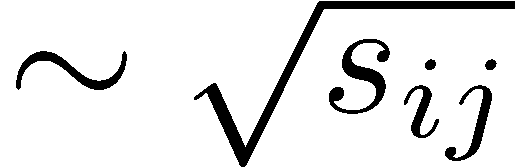 Spinor Variables
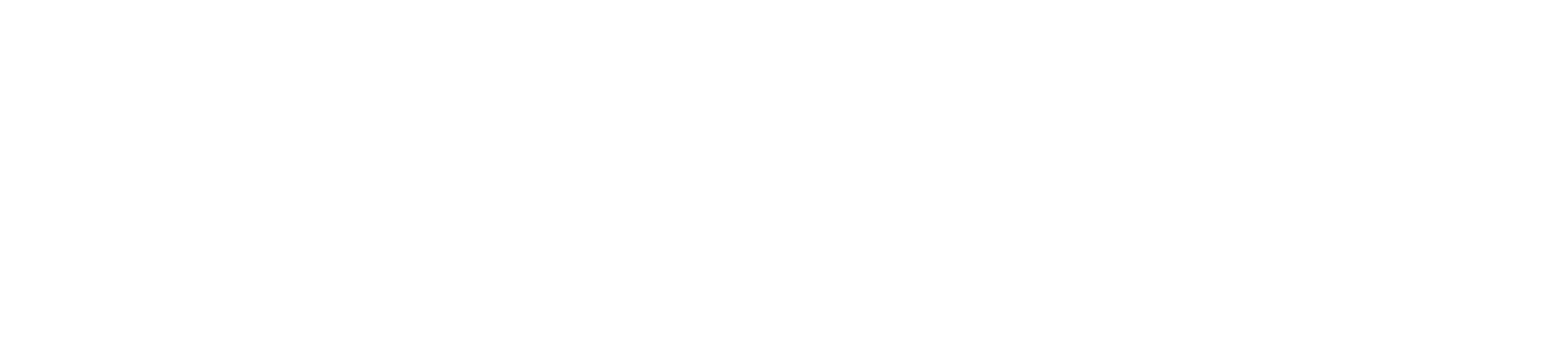 Introduce spinor products



Can be evaluated numerically
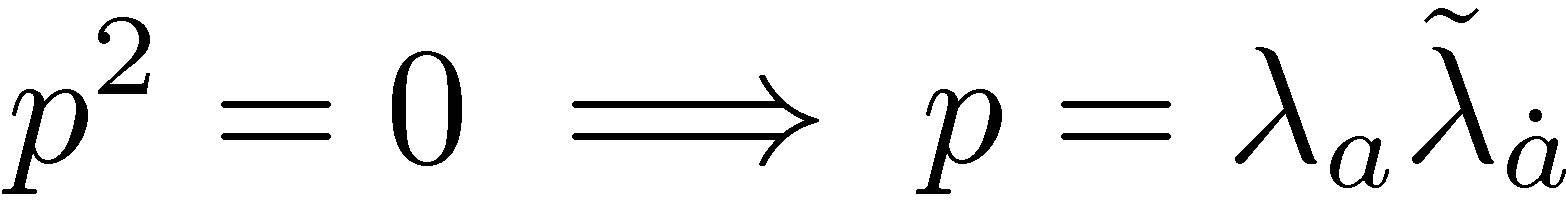 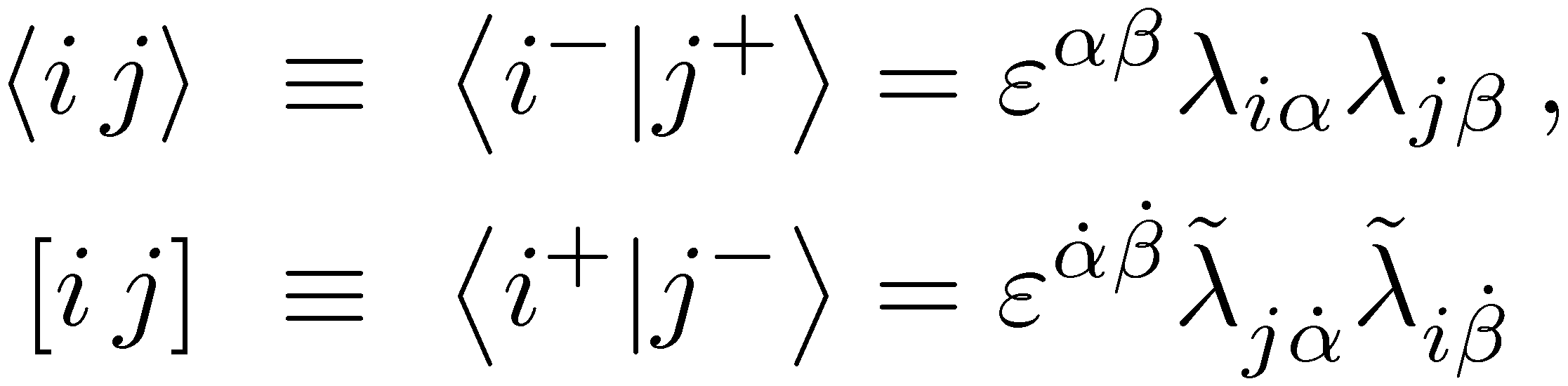 Even Simpler in N=4 Supersymmetric Theory
Nair–Parke–Taylor form for MHV-class amplitudes
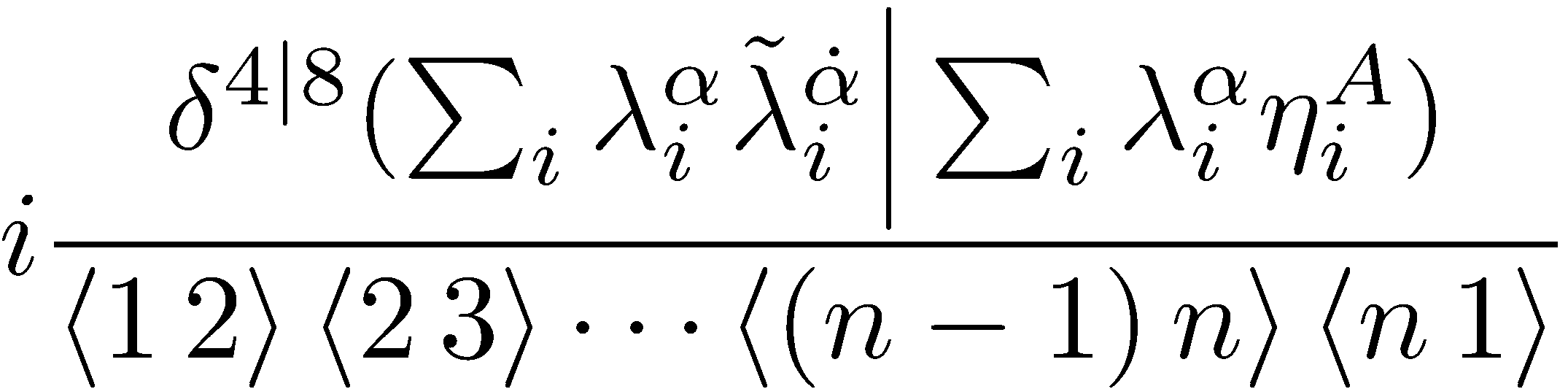 Answers Are Simple At Loop Level Too
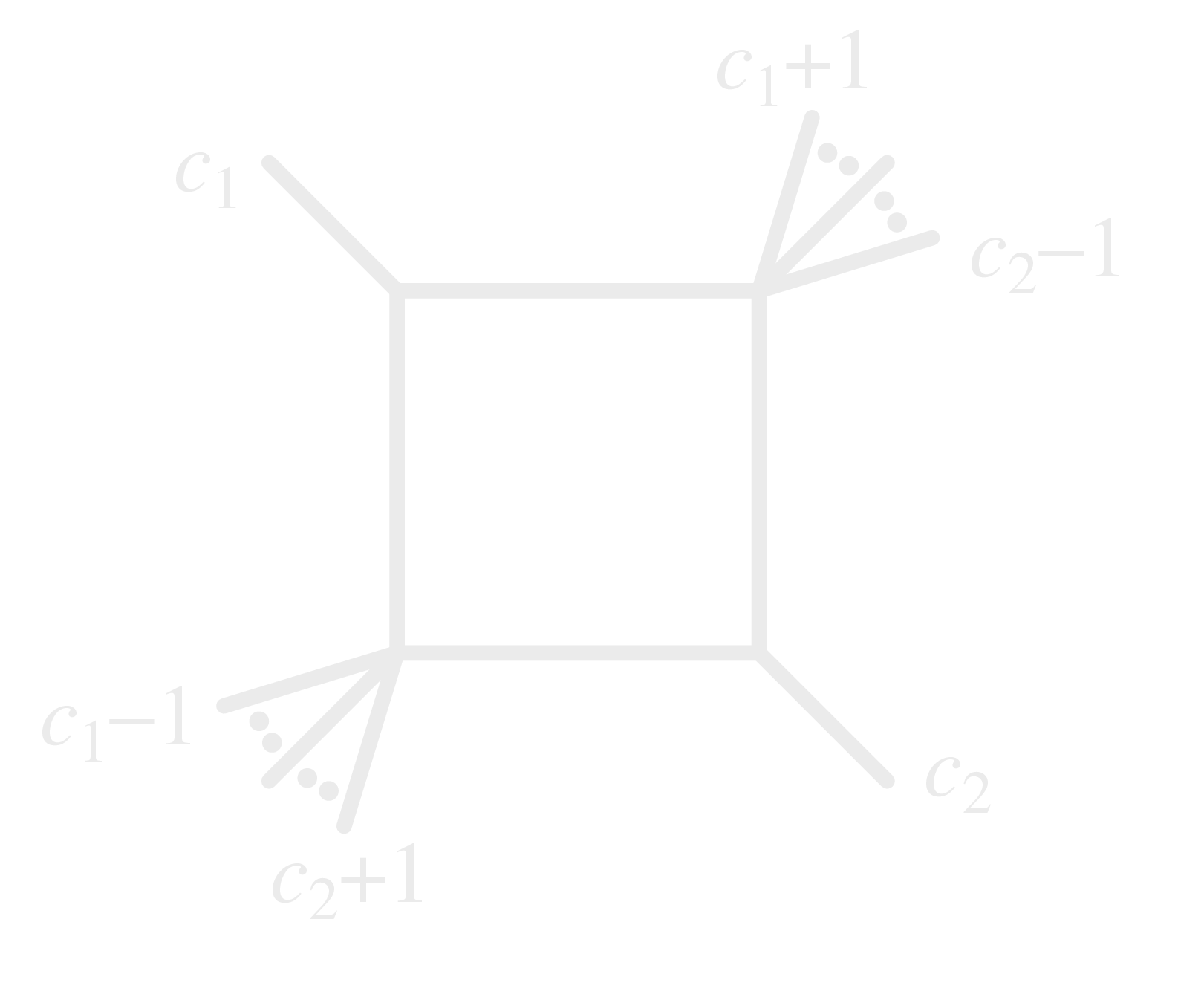 One-loop in N = 4:





All-n QCD amplitudes for MHV configuration on a few Phys Rev D pages
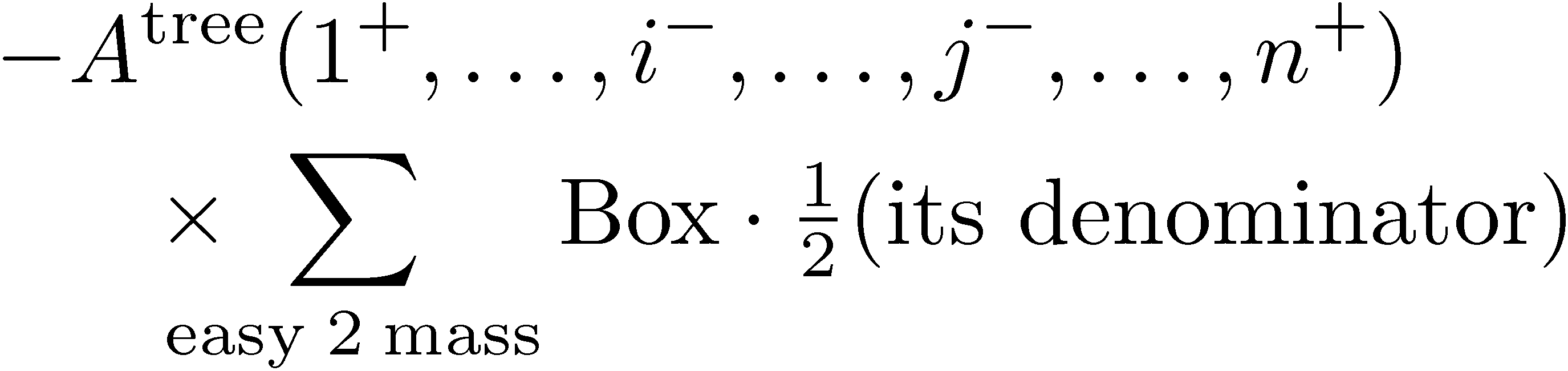 Calculation is a Mess
Vertices and propagators involve gauge-variant off-shell states
Each diagram is not gauge-invariant — huge cancellations of gauge-noninvariant, redundant, parts are to blame (exacerbated by high-rank tensor reductions)
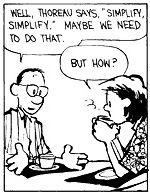 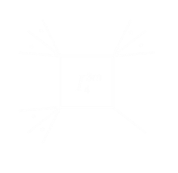 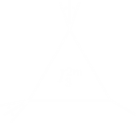 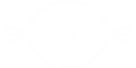 On-Shell Methods
Use only information from physical states
Avoid size explosion of intermediate terms due to unphysical states
Use properties of amplitudes as calculational tools
Factorization → on-shell recursion   (Britto, Cachazo, Feng, Witten,…)
Unitarity → unitarity method (Bern, Dixon, Dunbar, DAK,…)
Underlying field theory integral basis
Formalism
Known integral basis:
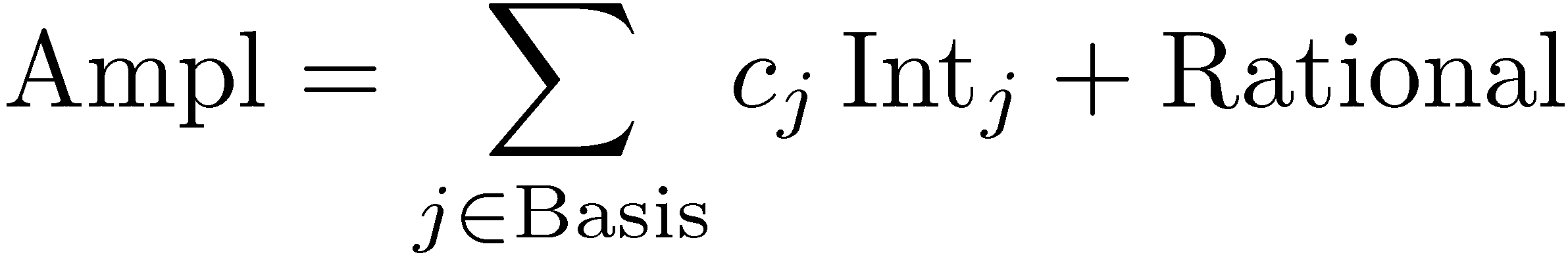 On-shell Recursion; D-dimensional unitarity    via ∫ mass
Unitarity
BCFW On-Shell Recursion Relations
Define a shift         of spinors by a complex parameter z



which induces a shift of the external momenta



conserves momentum, on-shellness
defines a z-dependent continuation of the amplitude
Assume that                    as
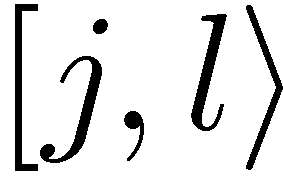 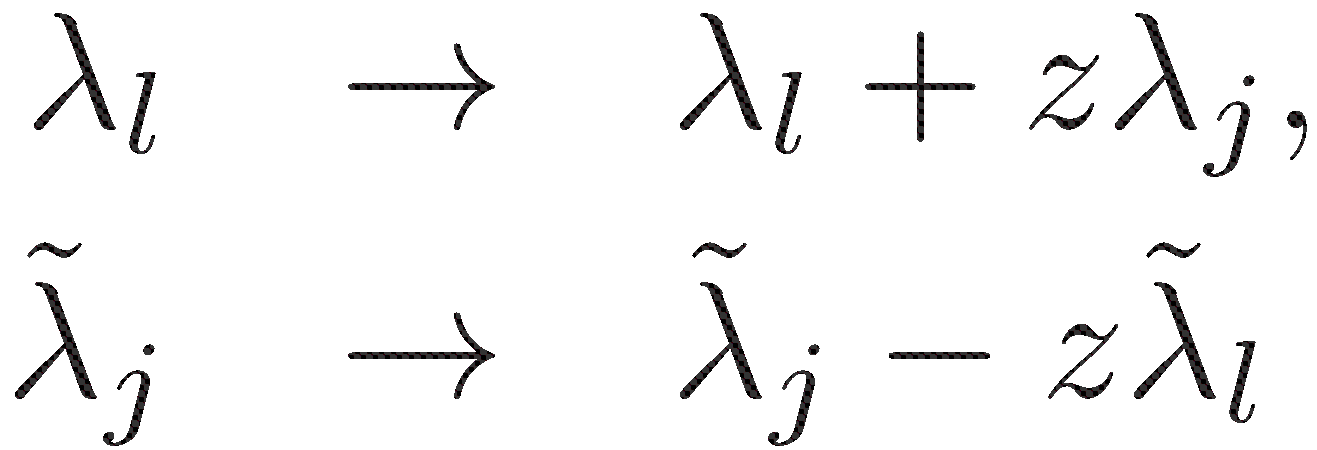 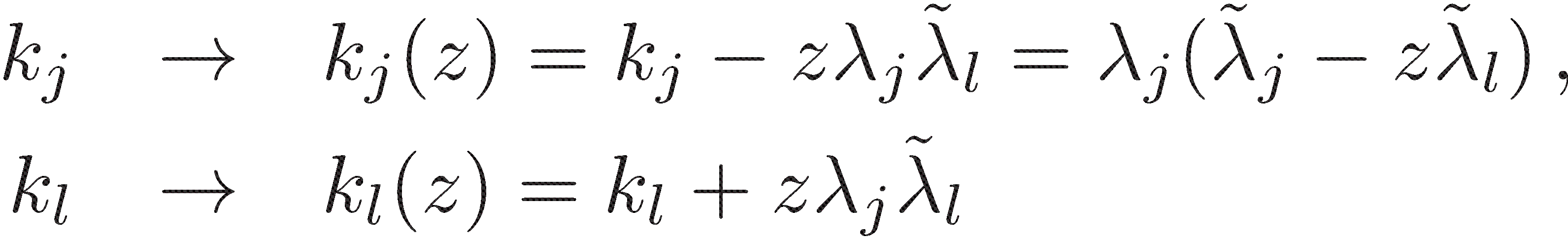 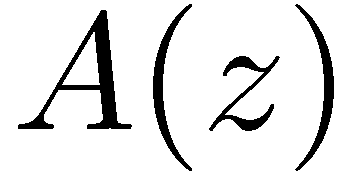 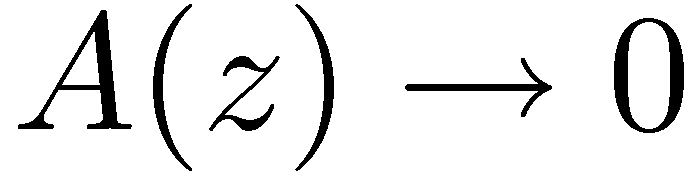 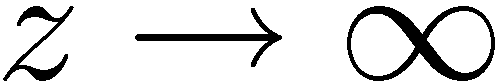 A Contour Integral
Consider the contour integral



Determine A(0) in terms of other residues
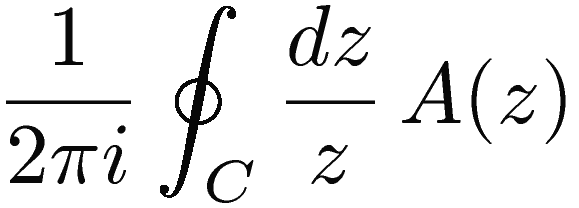 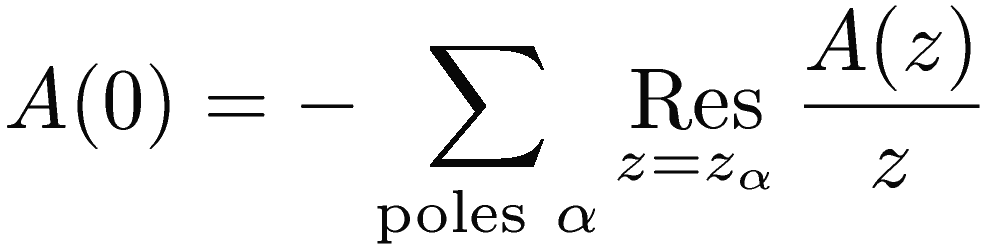 Using Factorization
Other poles in z come from zeros of z-shifted propagator denominators





Splits diagram into two parts with z-dependent momentum flow
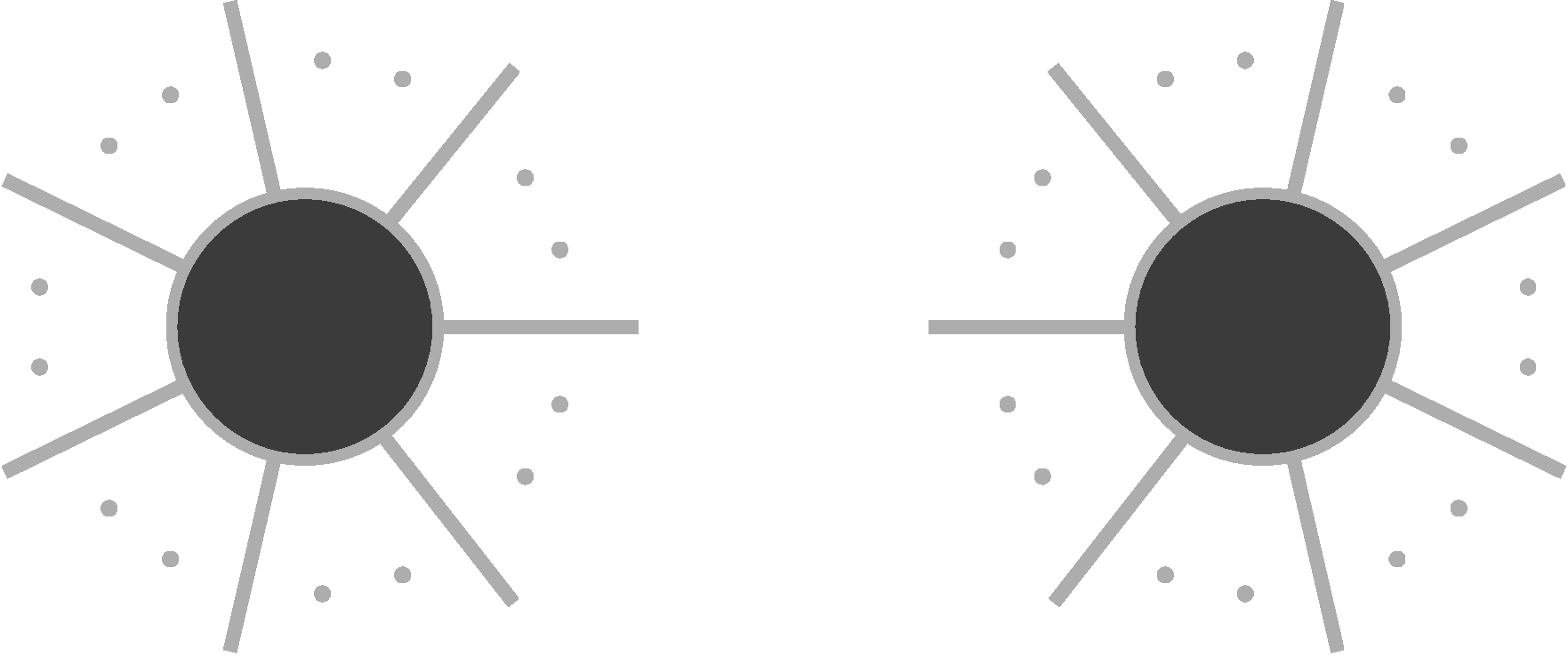 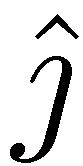 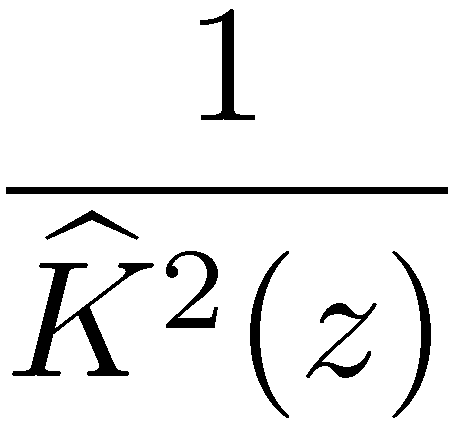 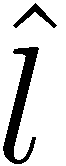 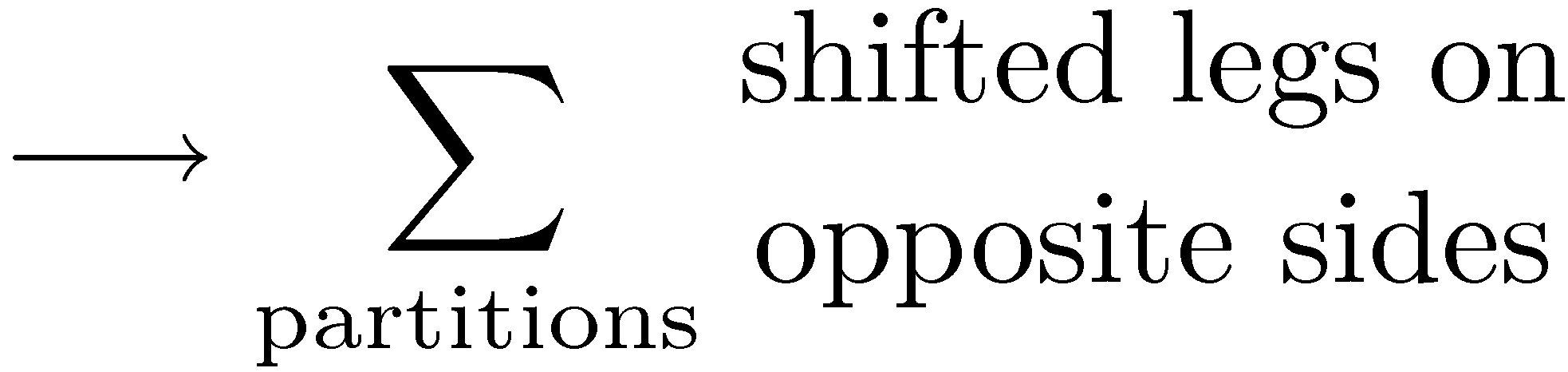 z-dependent amplitude factorizes at poles arising from zeros of
poles from zeros of 


Residue
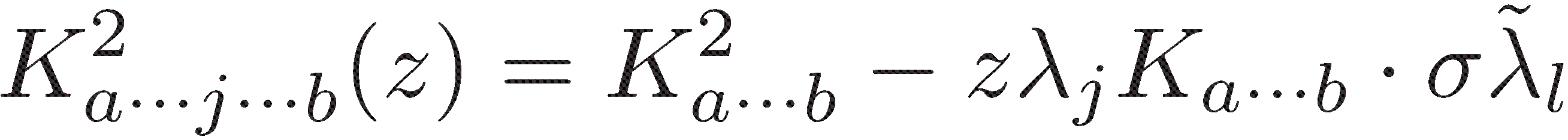 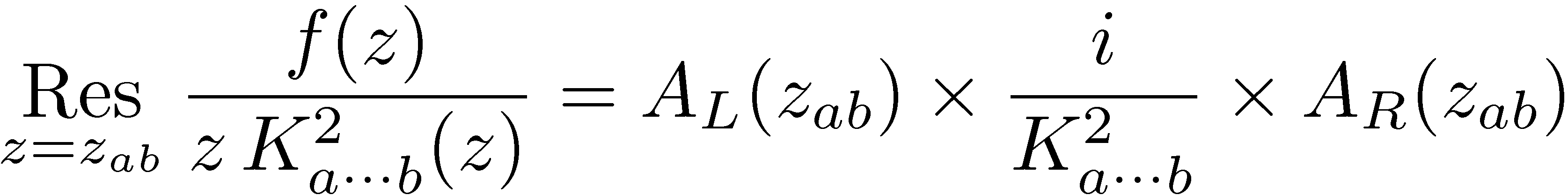 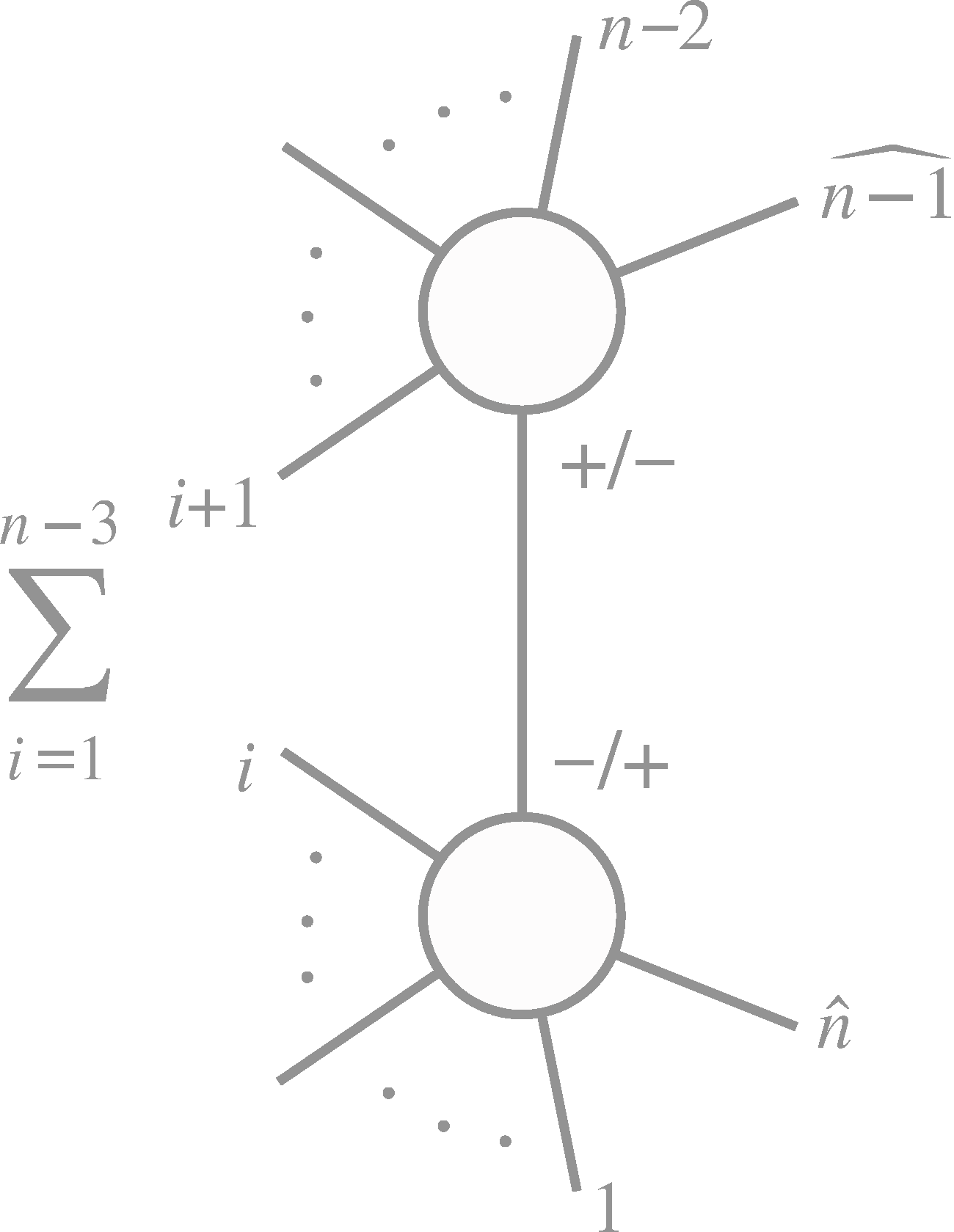 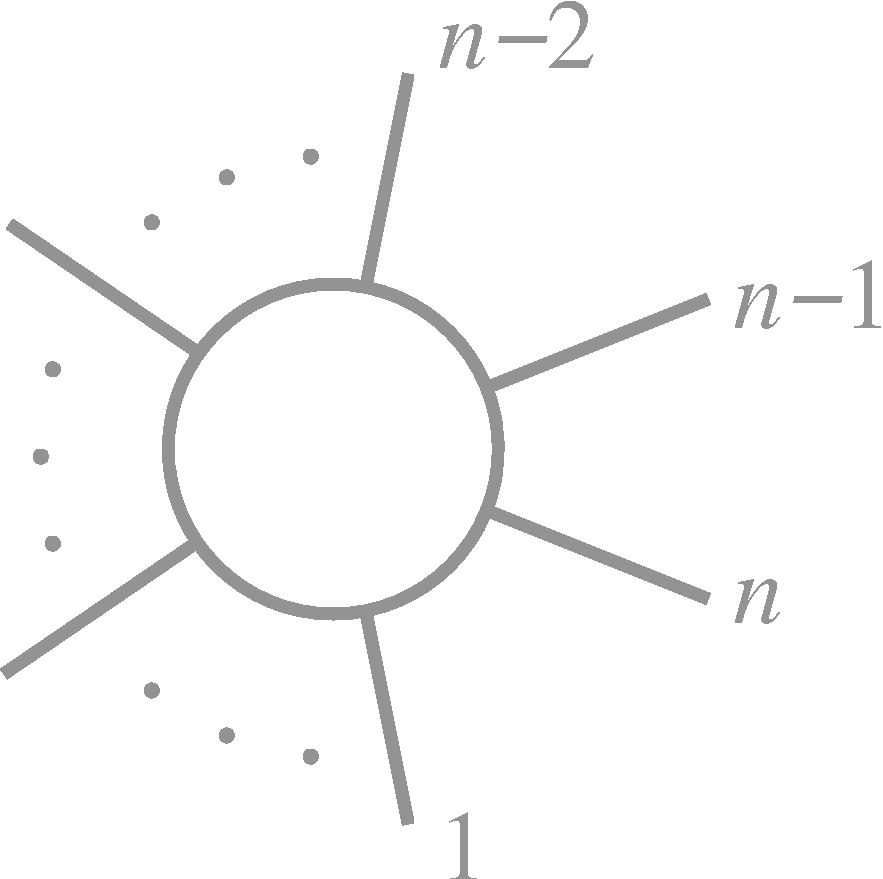 =
Unitarity
Unitarity of the S matrix  transition matrix T


Simpler because we get higher loop order from lower loop order; one loop from trees

The on-shell method tells us how to get the full transition matrix back
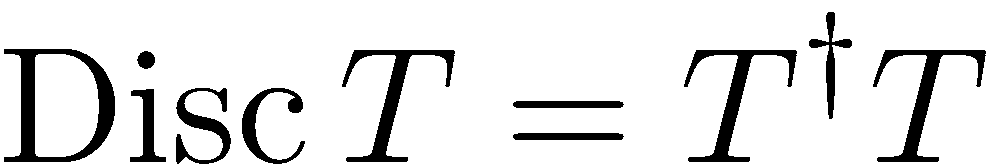 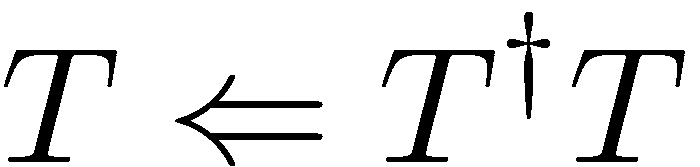 In Feynman Integrals
Cutkosky rules (1960s)






Each cut:
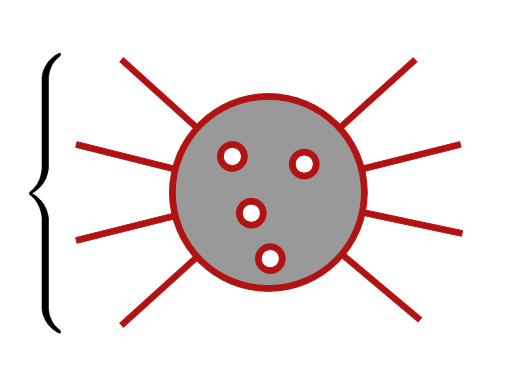 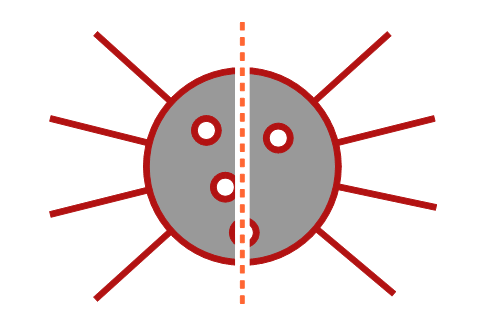 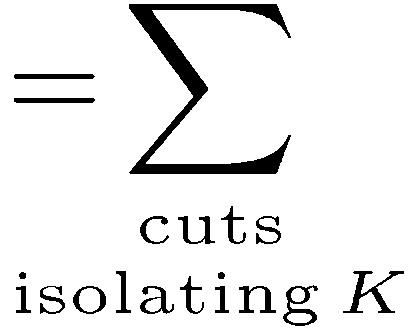 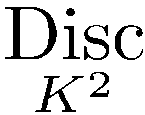 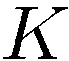 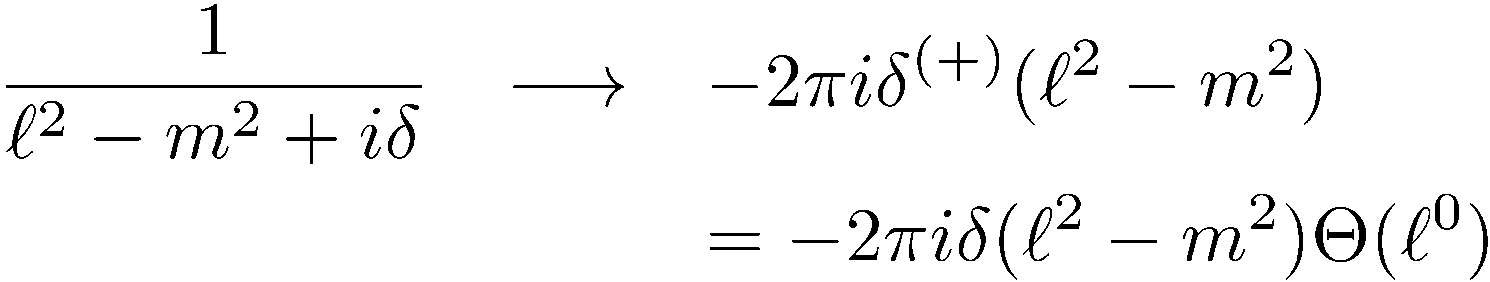 Unitarity-Based Calculations
Bern, Dixon, Dunbar, & DAK






Replace two propagators by on-shell delta functions


 Sum of integrals with coefficients; separate them by algebra
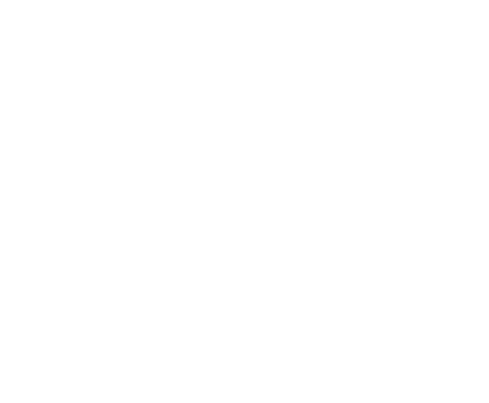 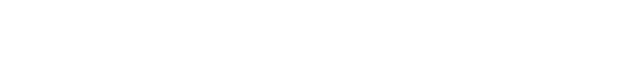 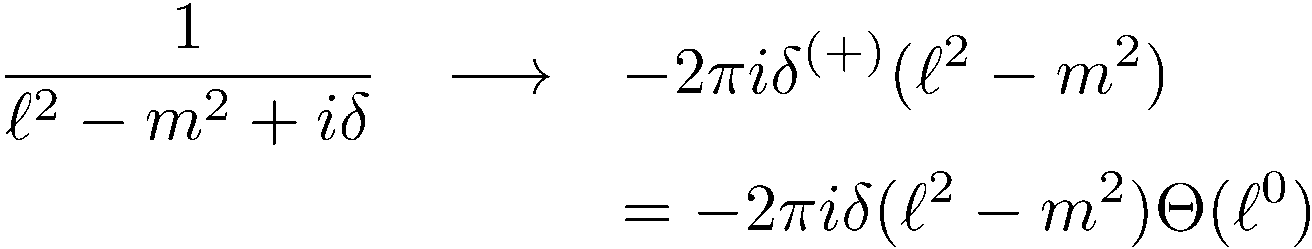 Generalized Unitarity
Can we pick out contributions with more than two propagators?
Yes — cut more lines




Isolates smaller set of integrals: only integrals with propagators corresponding to cuts will show up
Triple cut — no bubbles, one triangle, smaller set of boxes
No unitarity interpretation, but we don’t care
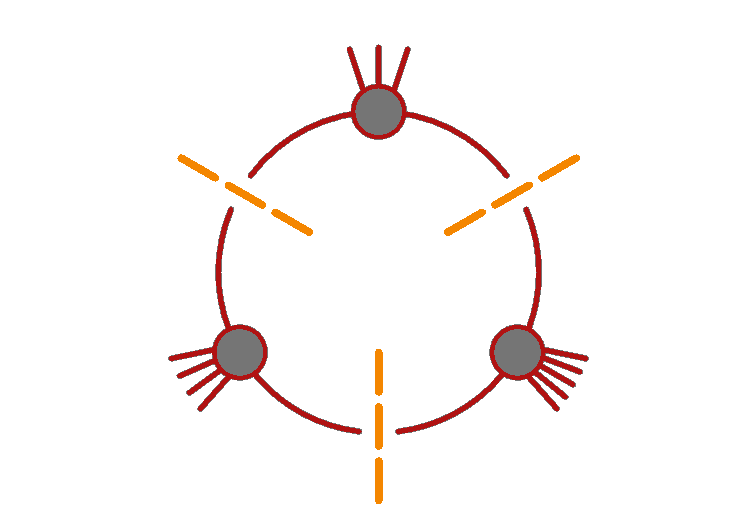 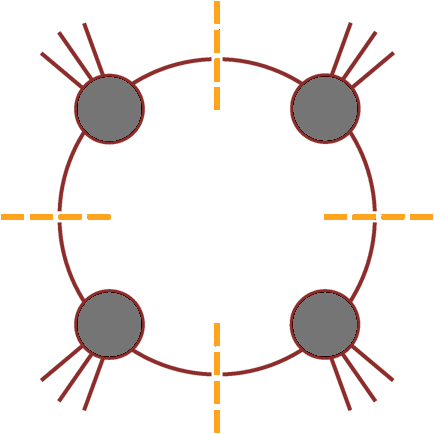 Can we isolate a single integral?

D = 4  loop momentum has fourcomponents

Cut four specified propagators(quadruple cut) would isolate a single box

Need to solve equations putting all four propagators on shell
Solutions are complex: delta functions would give zero!
Need to reinterpret delta functions as contour integrals around a global pole
Reinterpret cutting as contour modification
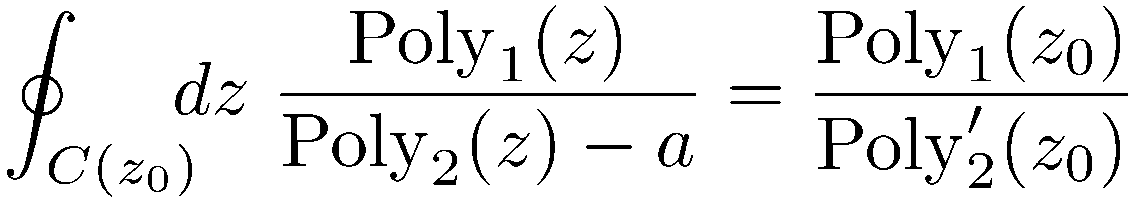 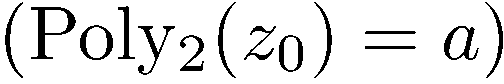 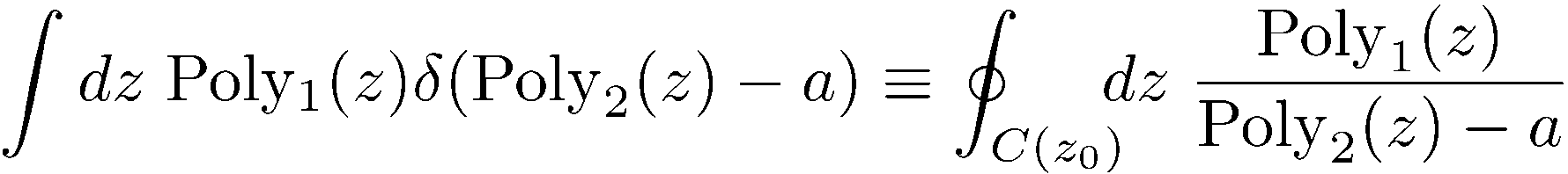 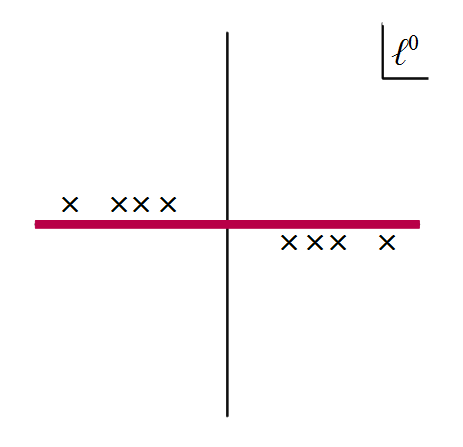 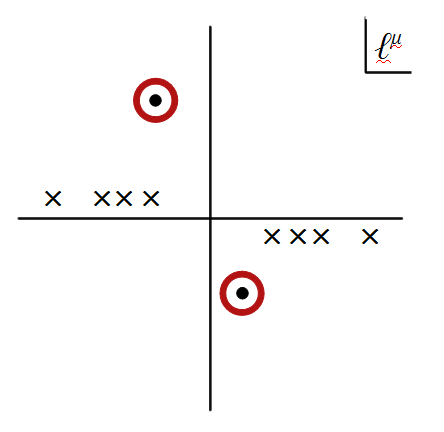 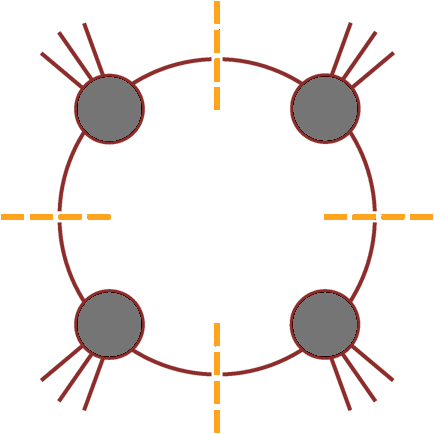 Box Coefficient
B
A
D
C
Applying the quadruple cut (via change of contour) to both sides of our master equation, we derive a simple formula for the box coefficient,



Britto, Cachazo & Feng (2004)
No algebraic reductions needed: suitable for pure numerics
Can obtain direct formulae for other integral coefficients
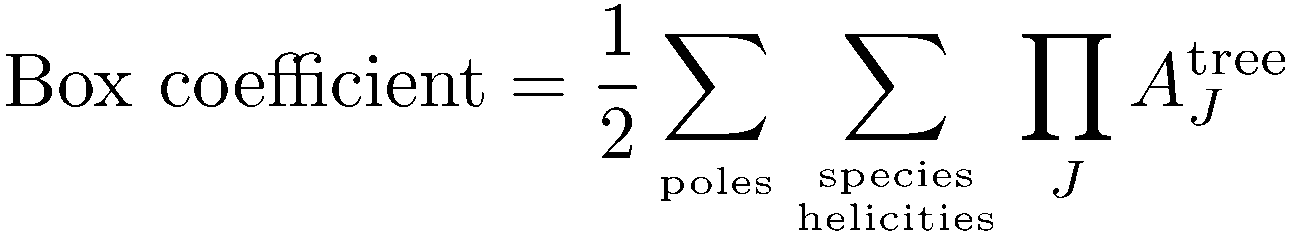 We can now calculate large classes of amplitudes in gauge theories

Sometimes to infinite numbers of legs

A wealth of data for further study

A foundation for a new subfield
String Theory
Gauge Theory
Amplitudes
Integrability
LHC Physics

N=4 supersymmetric Gauge Theory: solvable?

New representations of Gauge Theory: Grassmannians
make manifest new symmetries
Arkani-Hamed, Bourjaily, Cachazo, Goncharov, Postnikov, & Trnka

Quantum Gravity
Bern, Carrasco, Dixon, Johansson, Roiban; Bern, Davies, Dennen, Huang
QCD-Improved Parton Model
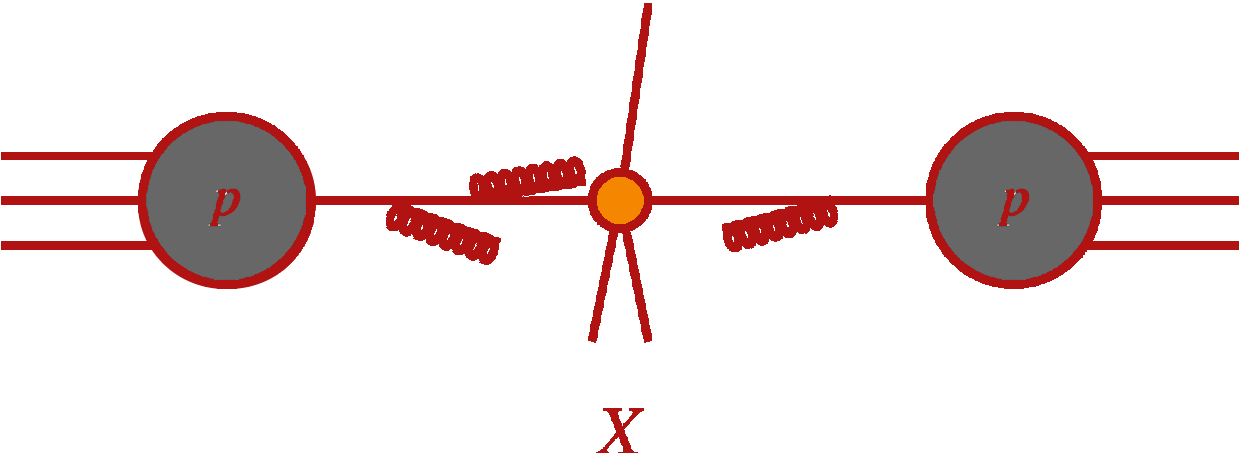 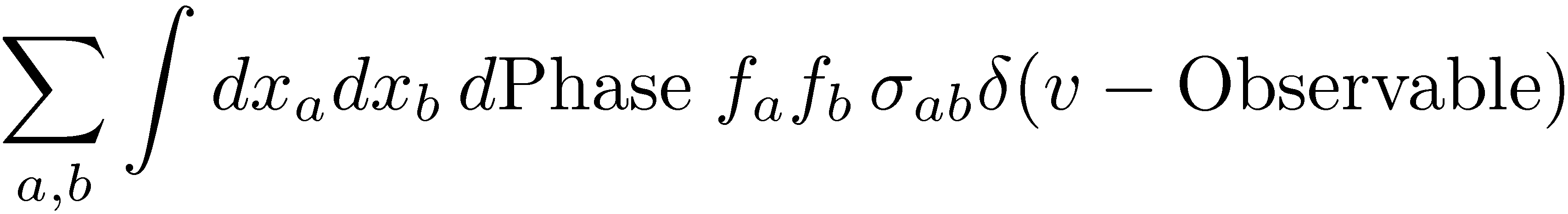 [Speaker Notes: Figure from Del Duca’s talk at Queen Mary]
Jet Calculations at NLO
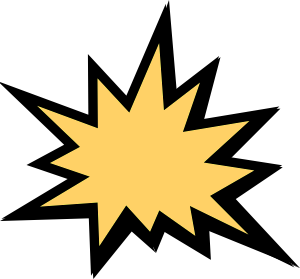 Lots of different ingredients: amplitudes, PDFs
Infrared divergences need to be isolated and canceled  technology is intricate

Bottleneck until a few years ago: one-loop amplitudes


Numerical implementation of on-shell methods
Automation of processes
NLO Revolution
Collider Physics
Feynman-diagram era: One jet every ~10 years at NLO 
	~1980: W production	~1990: W+jet production
Transitional era: first matrix elements from unitarity, analytically
	~1998: W+2 jet production (MCFM)
Numerical unitarity era: the bottleneck is broken & NLO automated
	2009: W+3 jet production
	2010: W+4 jet production
	2012/3: W+5 jet production
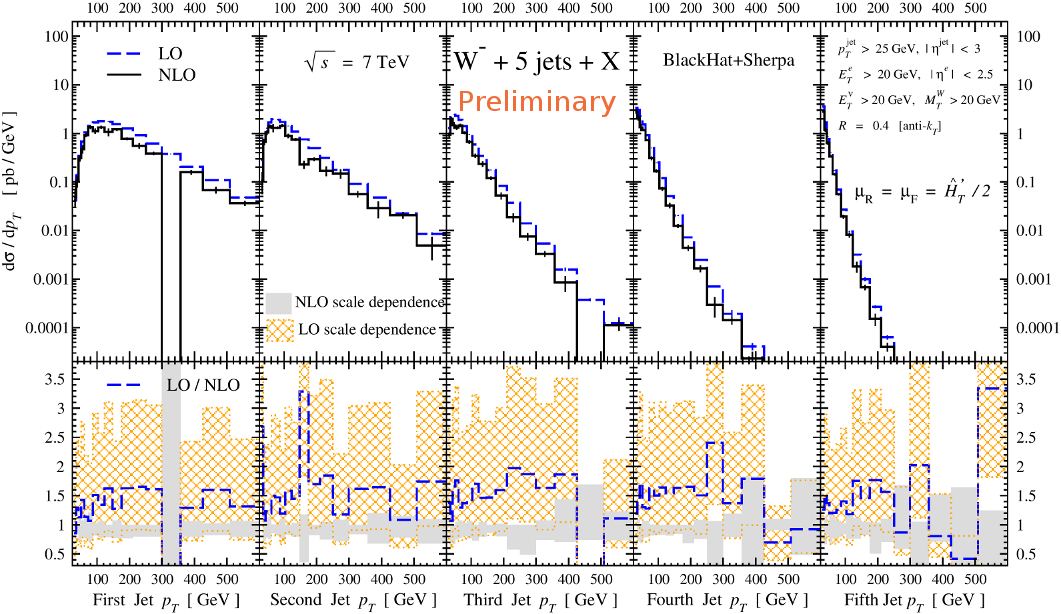 BlackHat: Bern, Dixon, Febres Cordero, Höche, DAK, Ita, Maître, Ozeren
A CMS SUSY Search
Dominant background: Z (          ) + jets
CMS estimated it in 2010 data by measuring γ + jets and translating

Question: what is the theoretical error on the translation?

Using Z + 2,3 jet and γ + 2,3 jet production at NLO, BlackHat was able to assess this at 10%, less than the dominant experimental systematics
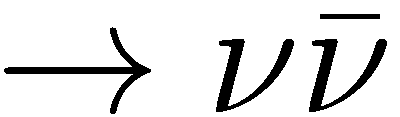 N=4 Supersymmetric Gauge Theory
Add four massless Majorana fermions and three massless complex scalars, all in the adjoint
Theory is simpler because it has more symmetry:
supersymmetry
exact conformal symmetry: β(αs) = 0
Strong-coupling limit known (Maldacena duality)
String theory on AdS5S5
Some quantities computed to all orders in the coupling!

Laboratory for new techniques
Amplitudes to All Orders
BDS exponentiation conjecture for MHV amplitudes


Bern, Dixon, & Smirnov
Exponentiated structure holds for singular terms in all gauge theories — the conjecture is for finite terms too

True for n=4, 5
Because of a new symmetry: dual conformal invariance
Drummond, Henn, Korchemsky, & Sokatchev
Generators are non-local
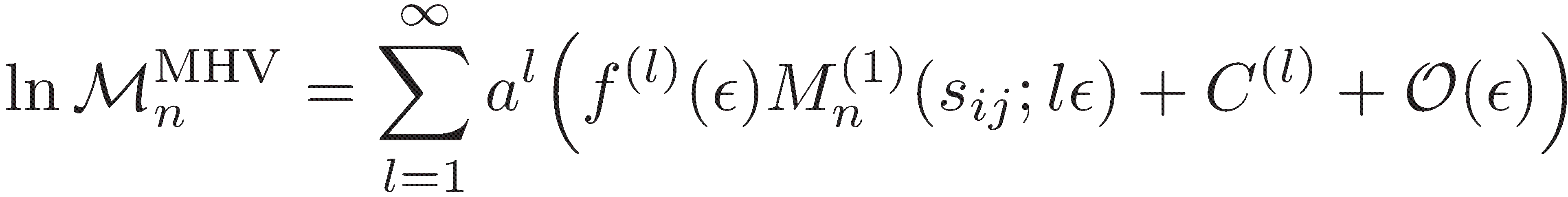 Wrong Conjectures Can Be More Fruitful than Correct Ones
Conjecture fails for n ≥ 6: there is a remainder Rn
Stimulated a great deal of theoretical activity
Numerical calculations using Wilson loops
Drummond, Henn, Korchemsky & Sokatchev; Anastasiou, Brandhub er, Heslop, Khoze, Spence, & Travaglini
Analytic approximations to high loop order
Bartels, Lipatov, Sabio Vera; Dixon, Duhr, Pennington; Gaiotto, Maldacena, Sever, & Viiera
Progress towards all-orders forms using ideas from integrability
Caron-Huot & He; Sever, Vieira, & Wang
Novel ideas about simplifying analytic expressions
Goncharov, Spradlin, Vergu, & Volovich; Duhr, Gangl, & Rhodes
With applications to Higgs boson amplitudes in QCD
Duhr
Quantum Gravity
How many candidate theories of quantum gravity are there?
Superstring theory is one; are there others?

Loop integrals may have UV divergences: no surprise, we’re probing the theory at infinitely short distance
Gauge theories are renormalizable: UV divergences that arise in loop integrals can be absorbed into a finite number of couplings
Only need a finite number of experiments to predict all others
Gravity can only be predictive if it is finite
Pure Einstein gravity is finite at one loop
But not at two (Marcus & Sagnotti; van de Ven)

Need new physics to make theory consistent

Could that be supersymmetry?
Intellectual screening
Counterterm exists
Theory diverges
Cannot prove absence of counterterm
Ultimate test of ideas in science is experiment

It may be a while before we do experiments in quantum gravity

Ultimate test of finiteness in quantum gravity: calculate!
With Feynman diagrams, it was just too hard
Three-vertex is 100 times worse than gauge theory
There are higher-order vertices
Tensor powers go twice as high

With on-shell methods (unitarity) and additional important insights, it became possible

Surprises: 
	N=8 supergravity is finite in D=4 at three loops
	N=8 supergravity is finite in D=4 at four loops
	N=4 supergravity is finite in D=4 at three loops
Bern, Carrasco, Dixon, Johansson, RoibanBern, Davies, Dennen, Huang
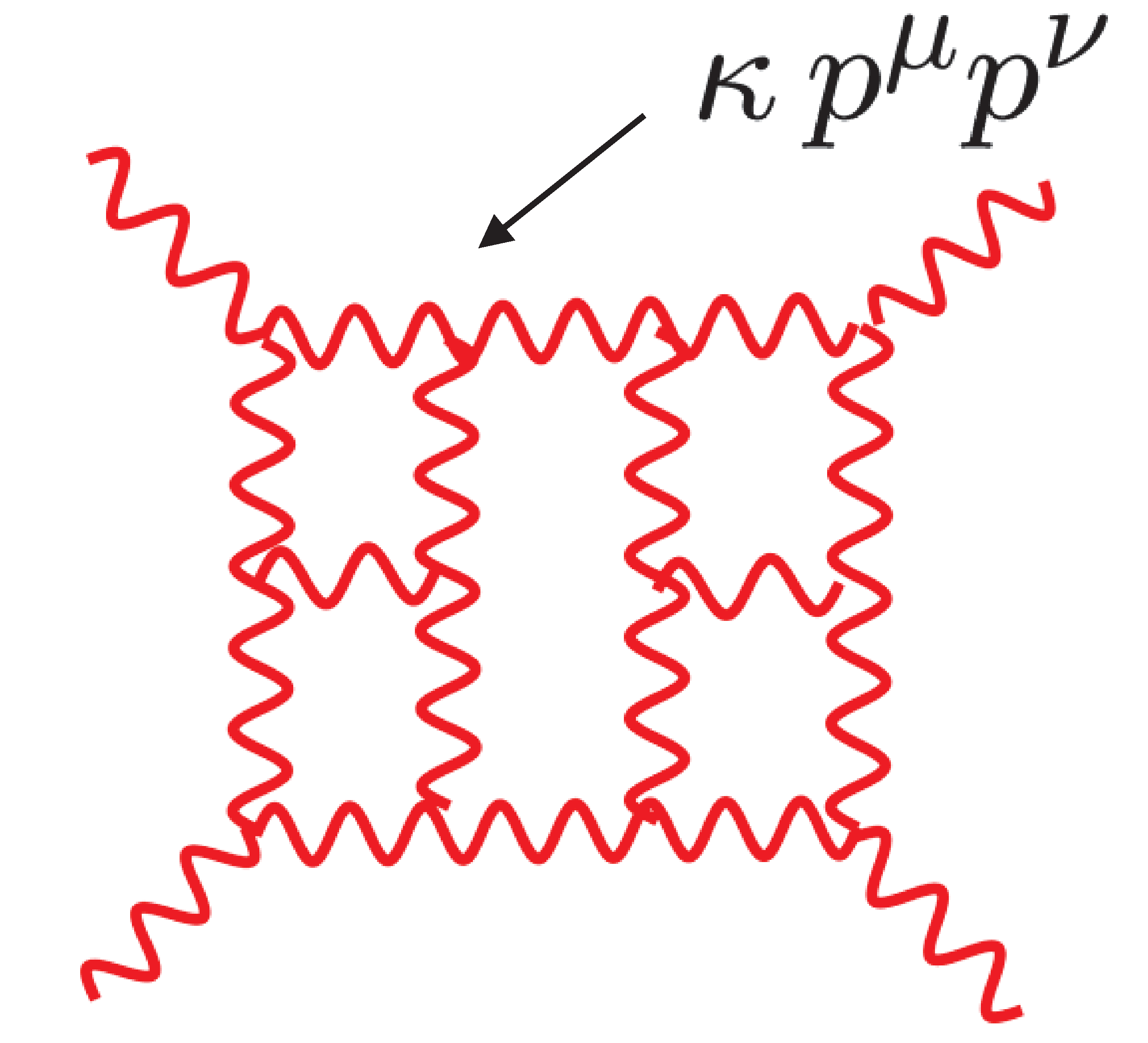 1030 terms
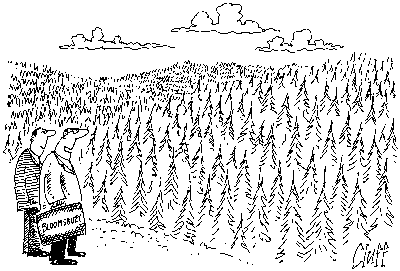 "One day, all of these will be papers about the Higgs boson."
45